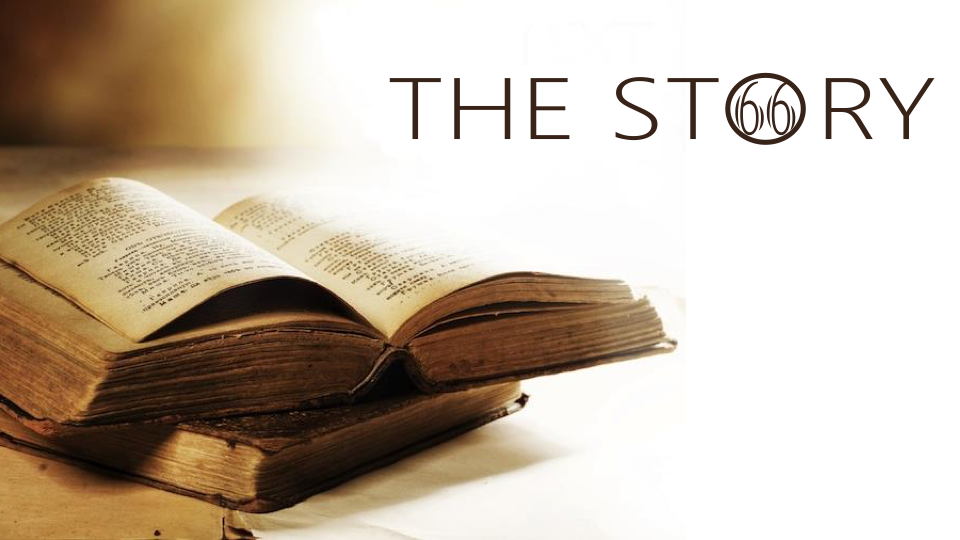 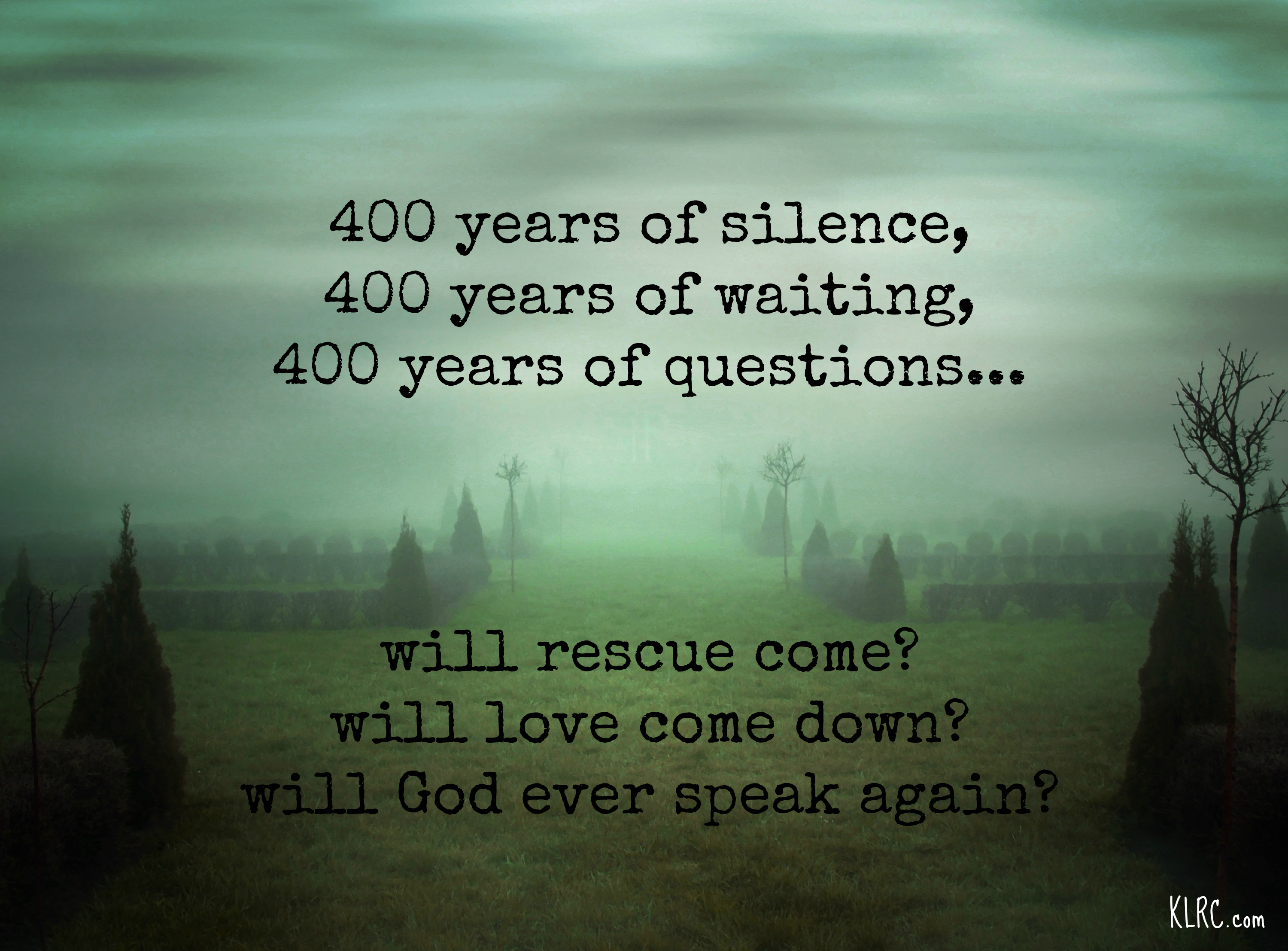 Audience: Jews
Lineage: Jesus is in the line of Abraham
Focus: Jesus is the fulfillment of the O.T.
				Do not think that I have come to abolish the Law or the Prophets; 				I have not come to abolish them but to fulfill them.  - Mt. 5:17
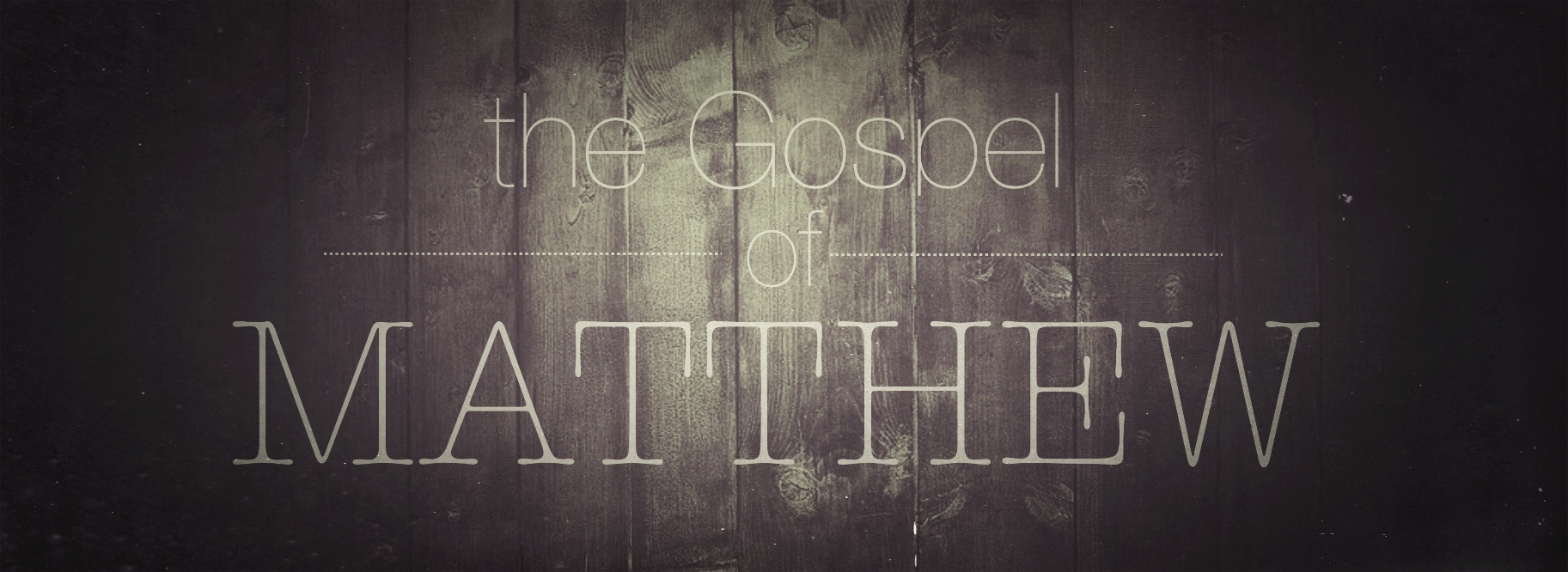 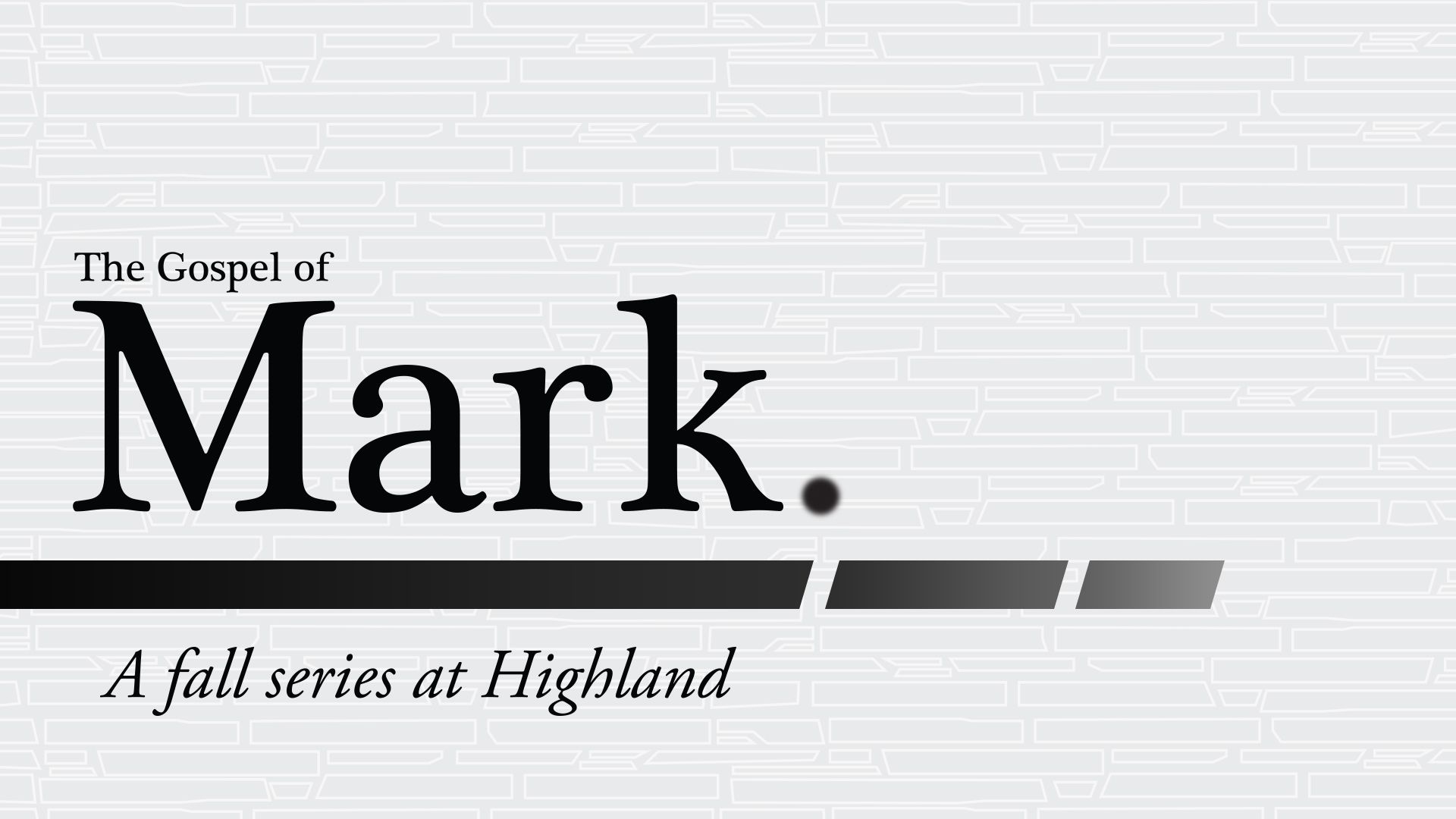 Audience: Romans (Gentiles)
Lineage: None - - “son of Mary” (6:3)
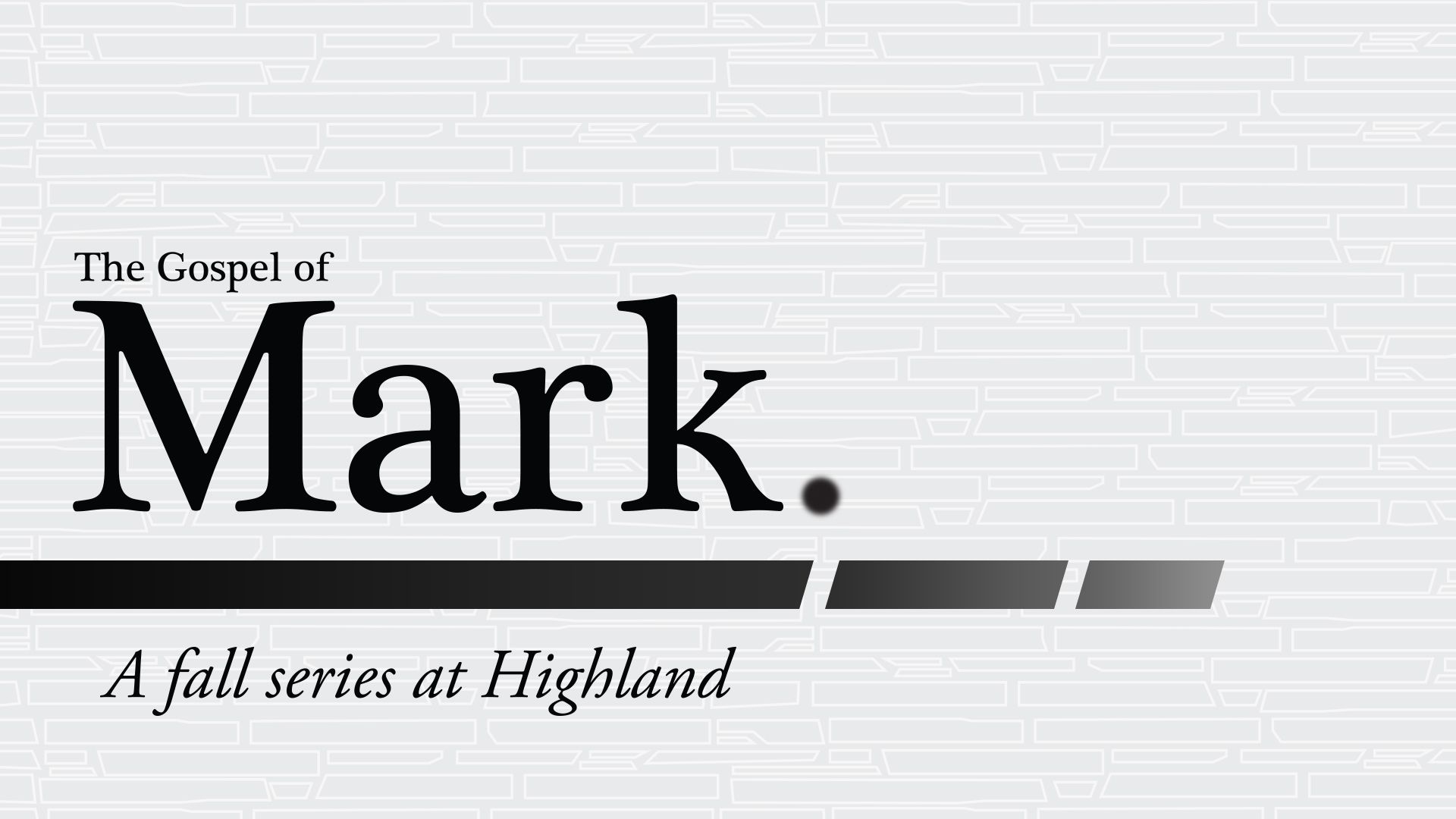 Focus: Jesus’s actions in serving others
Audience: Greeks
Lineage: …son of Adam, son of God
Focus: Jesus is the God-man 
                             who came to save
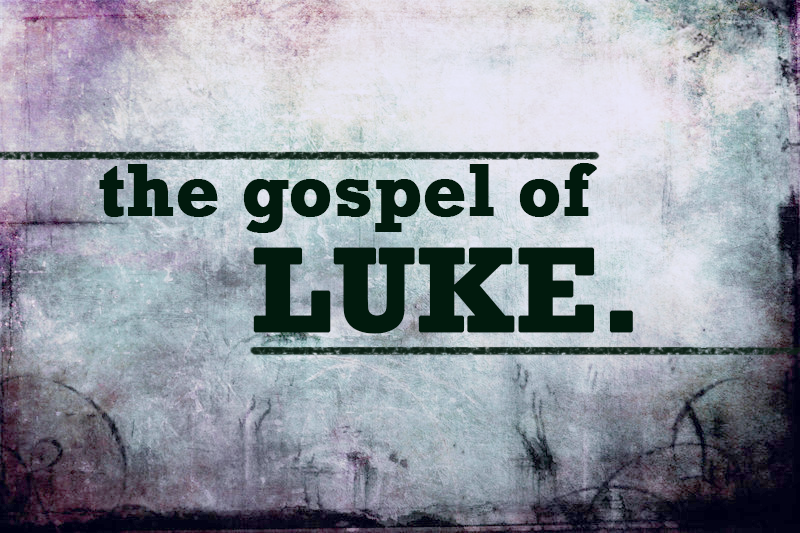 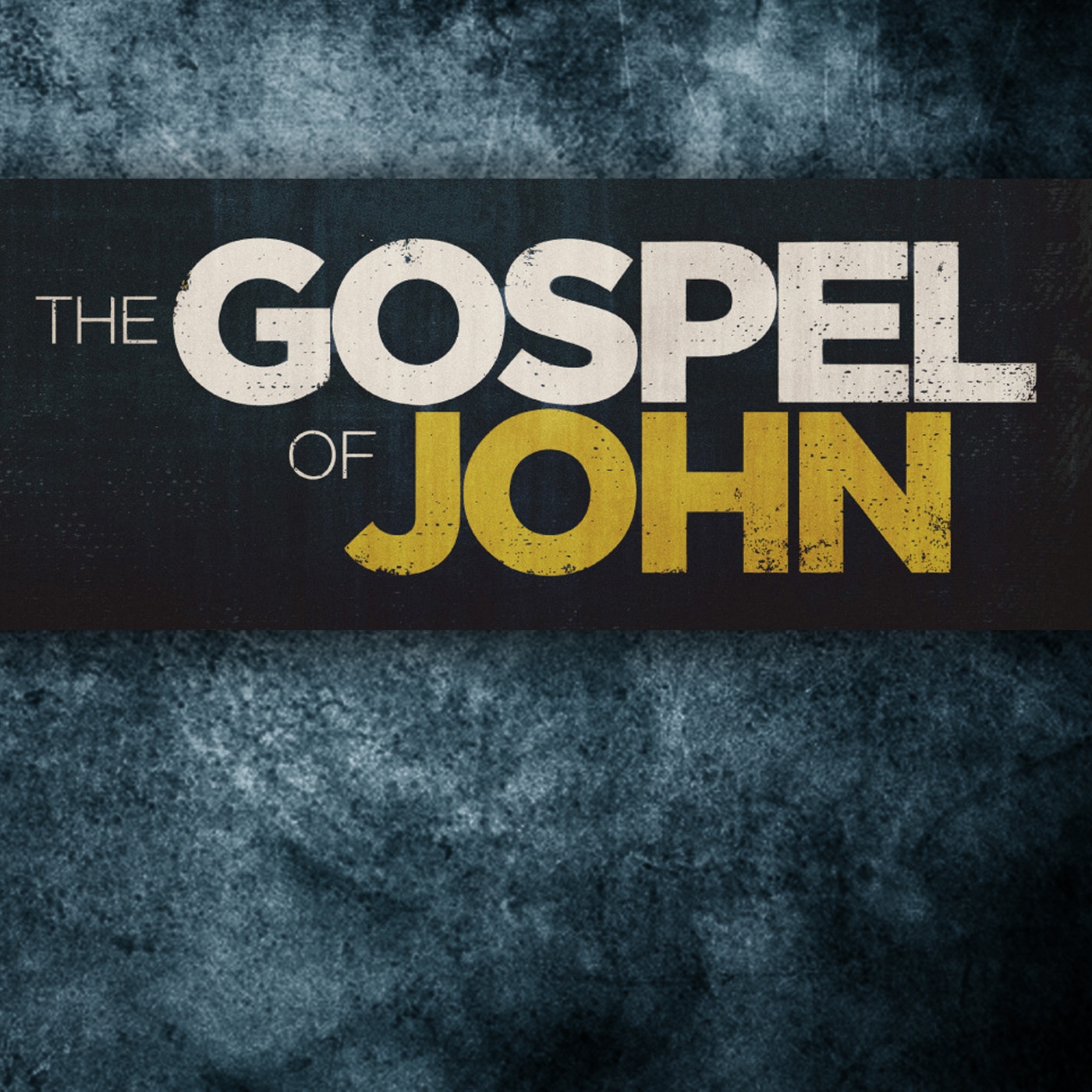 Audience: Christians (Jews & Gentiles)
Lineage: Jesus was with God                                    in the beginning
I do not need the
Focus: God shows His love through Jesus
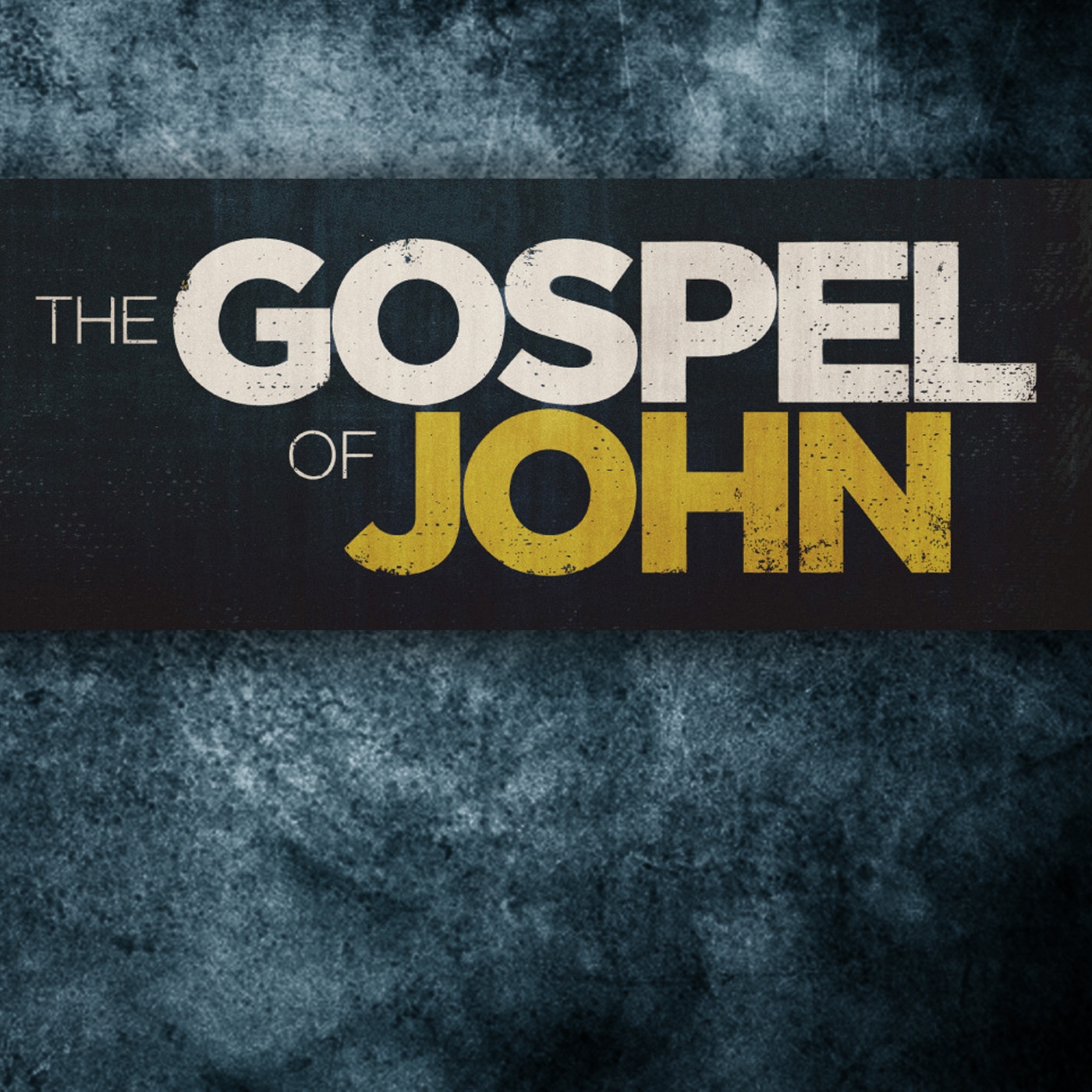 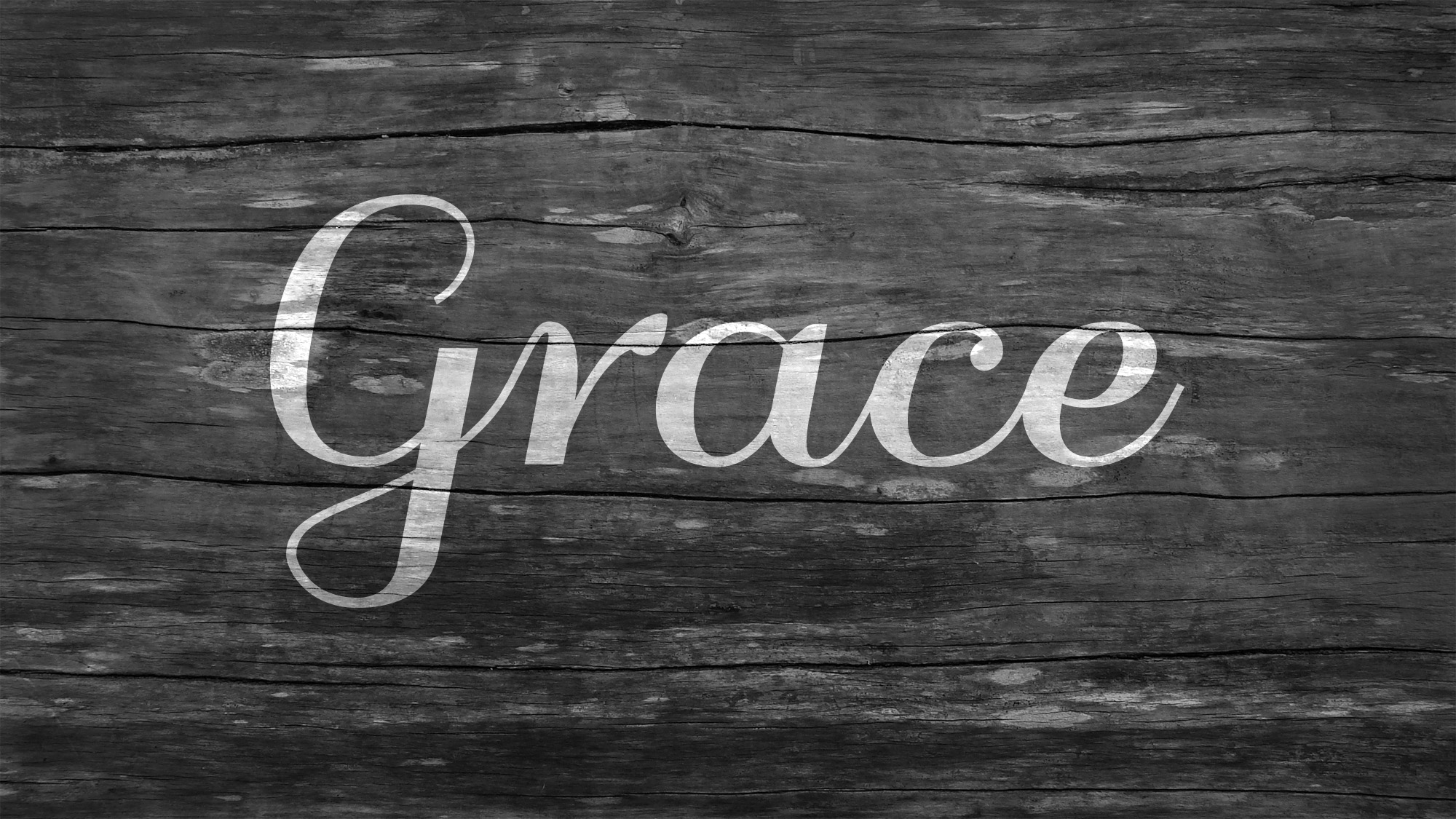 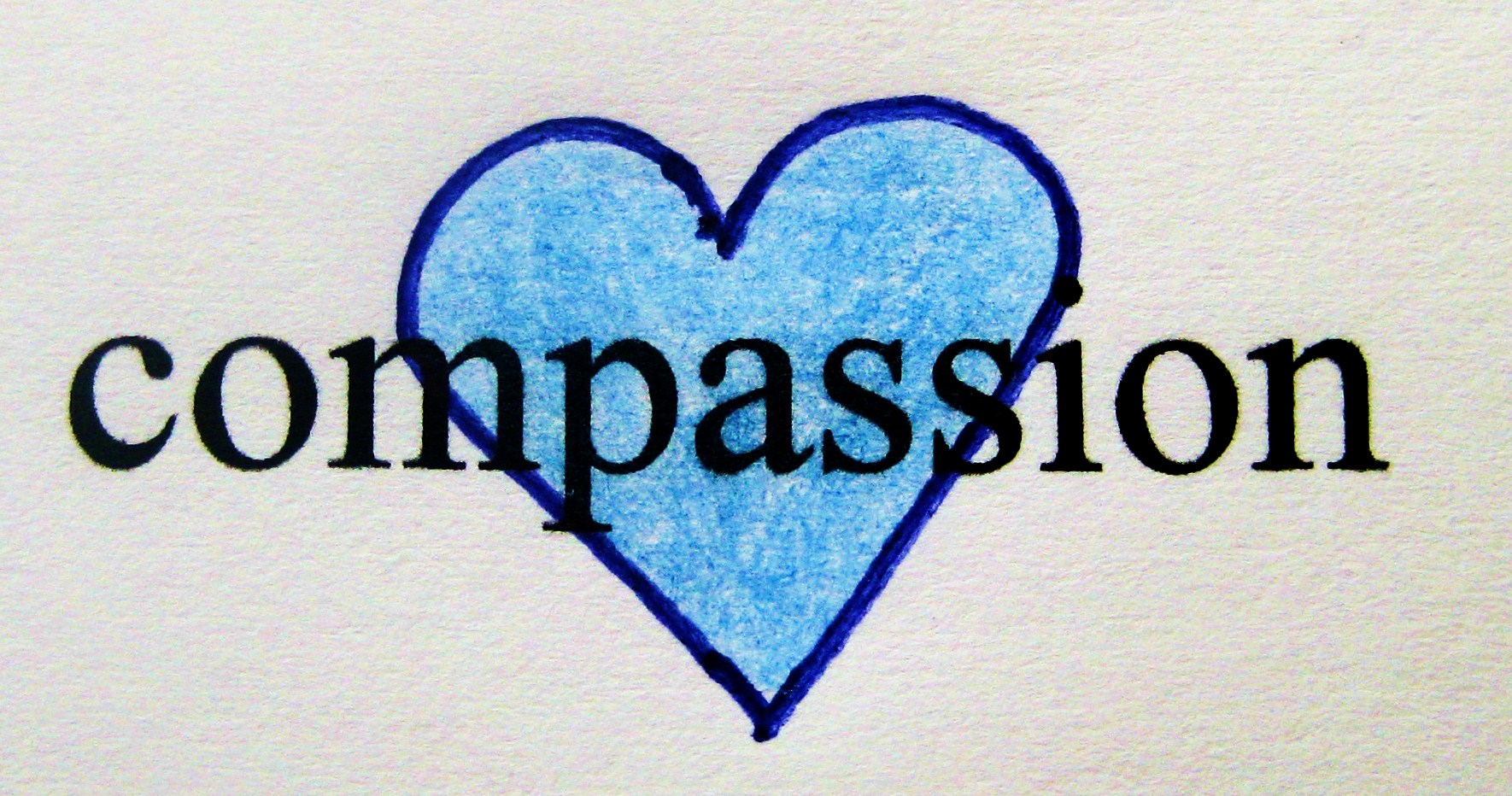 He is like a refiner’s fire and like fullers’ soap
							- Malachi 3:2
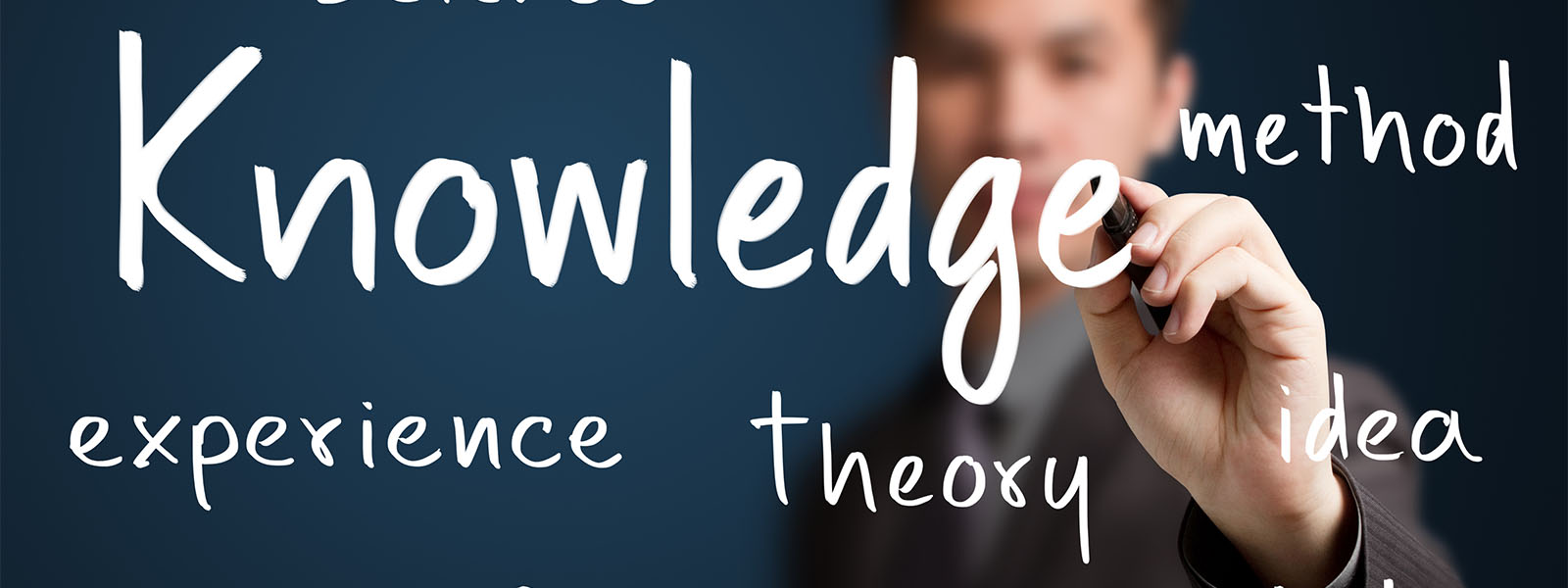 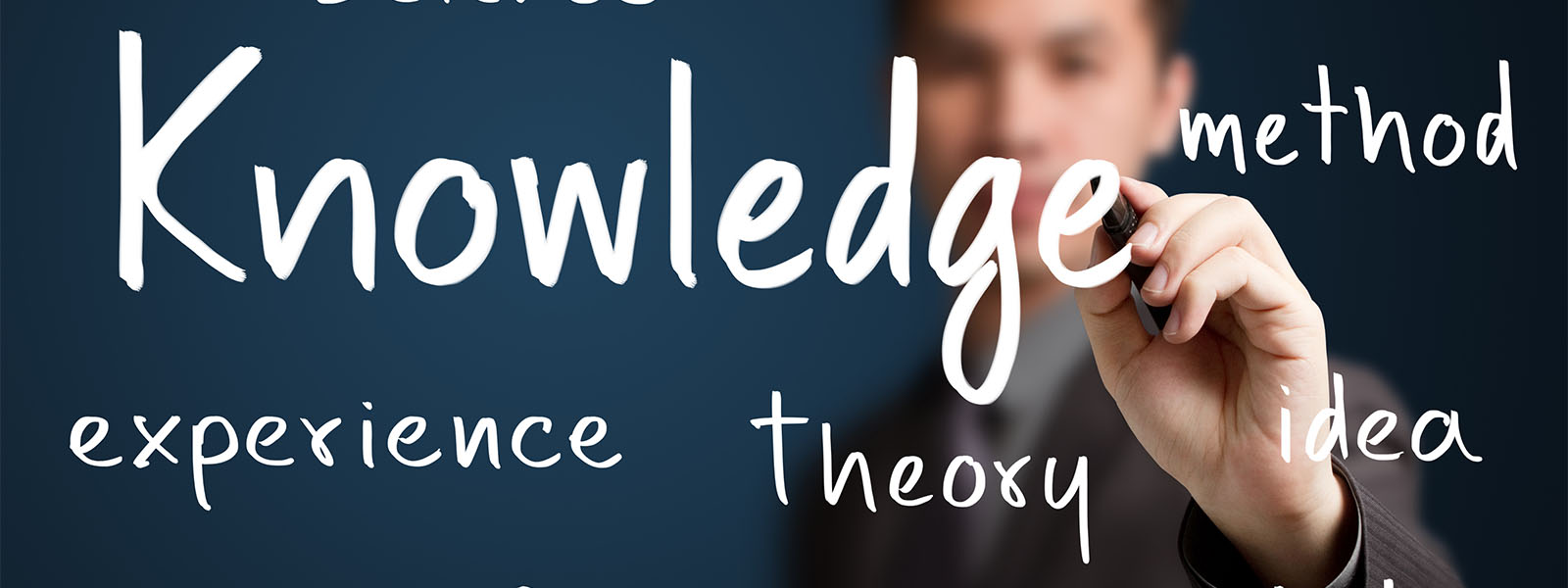 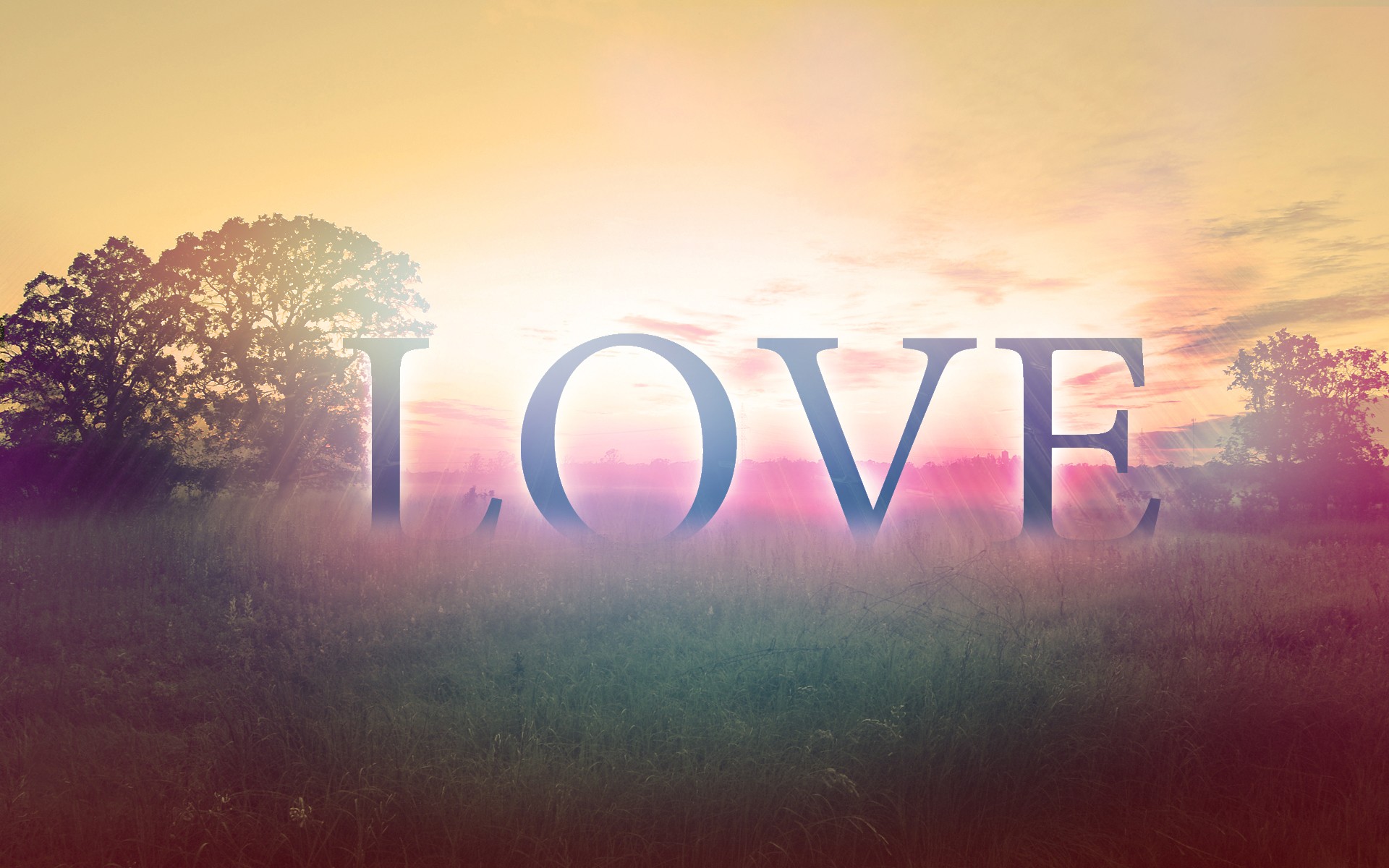 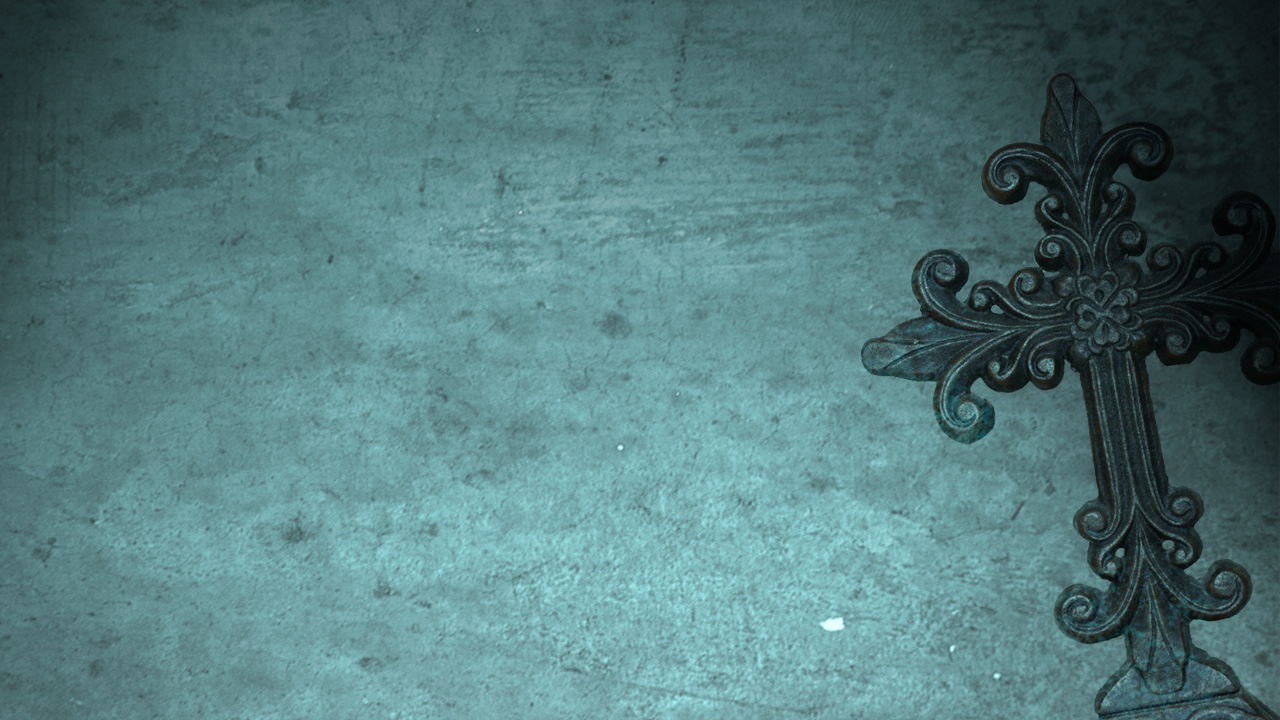 Jesus came.
                 God SEEKS the lost
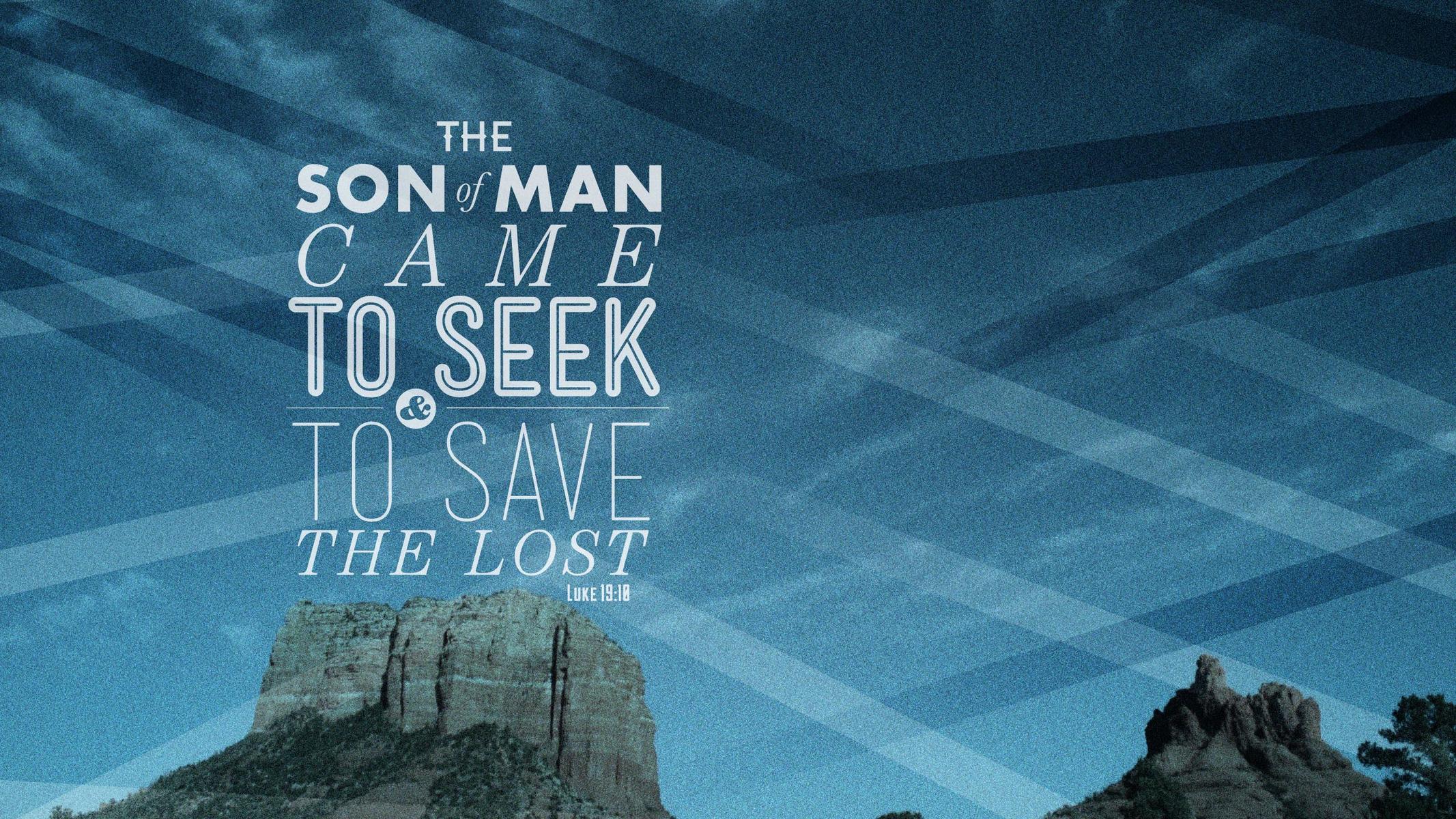 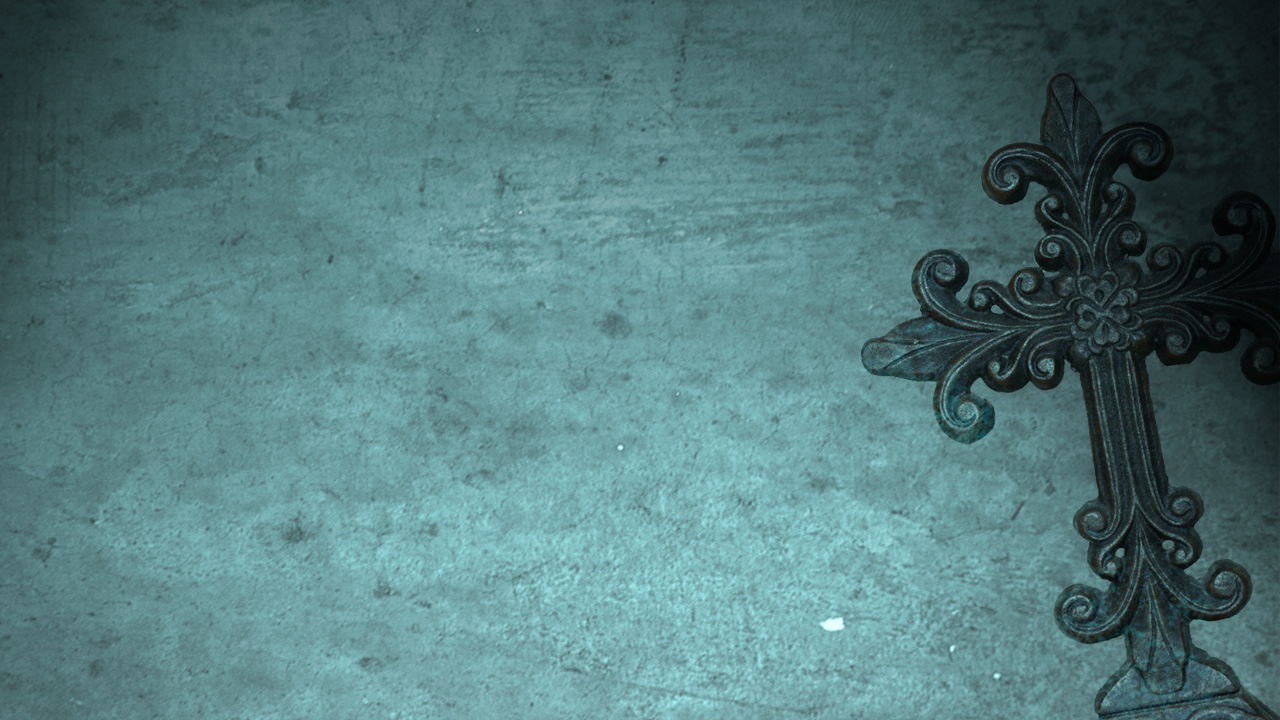 When he saw the crowds, he had compassion for them, because they were harassed and helpless, like sheep without a shepherd.  					- Mt. 9:36
Jesus loved.
             God SERVES the lost
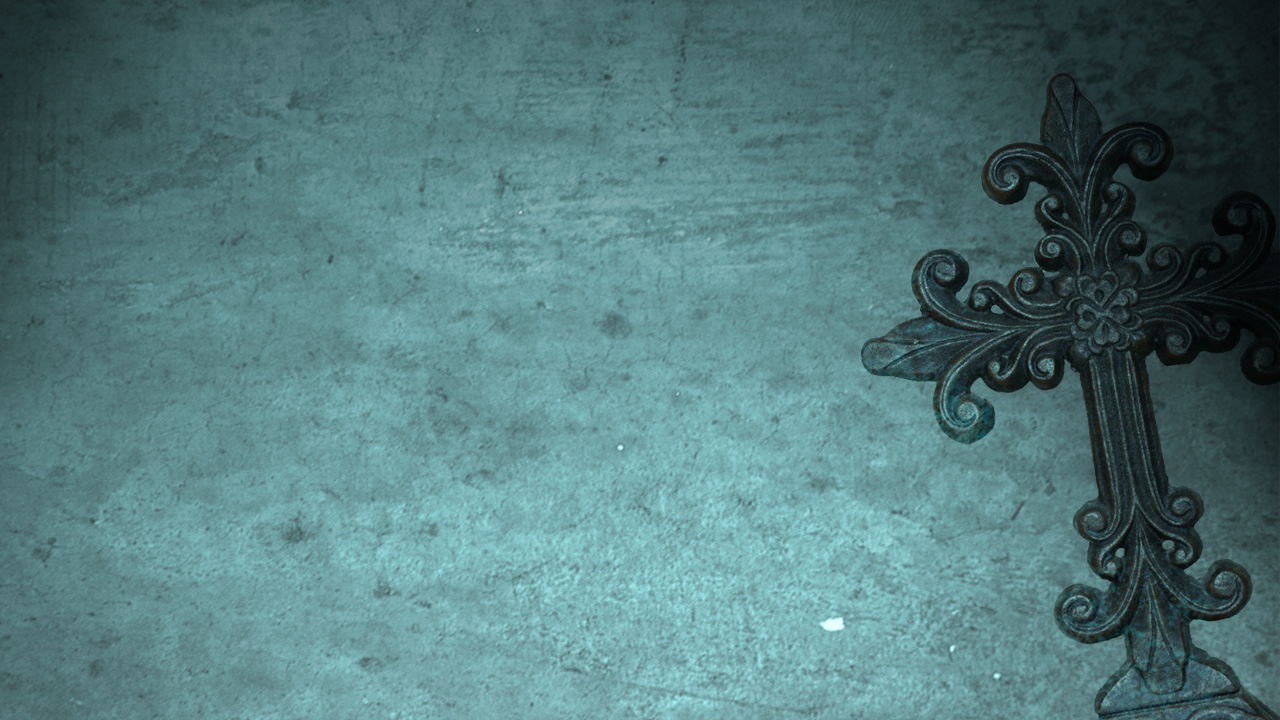 Jesus died and rose again.
                 God SAVES the lost
Sinners are called to repent and be born again
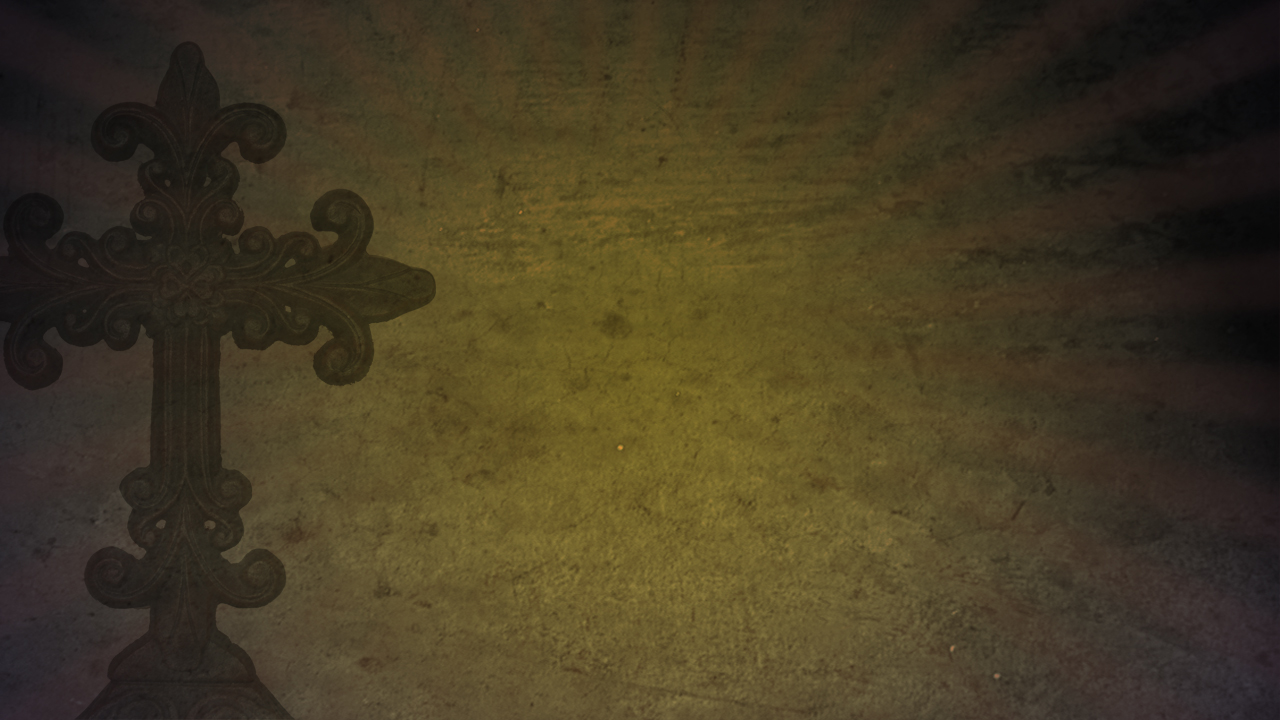 Matthew 4:17Repent, for the kingdom of heaven is at hand.

Mark 1:15The time is fulfilled, and the kingdom of God 
is at hand; repent and believe in the gospel.

Luke 5:32I have not come to call the righteous but sinners to repentance. 

John 3:3Unless one is born again he cannot see the kingdom of God.”
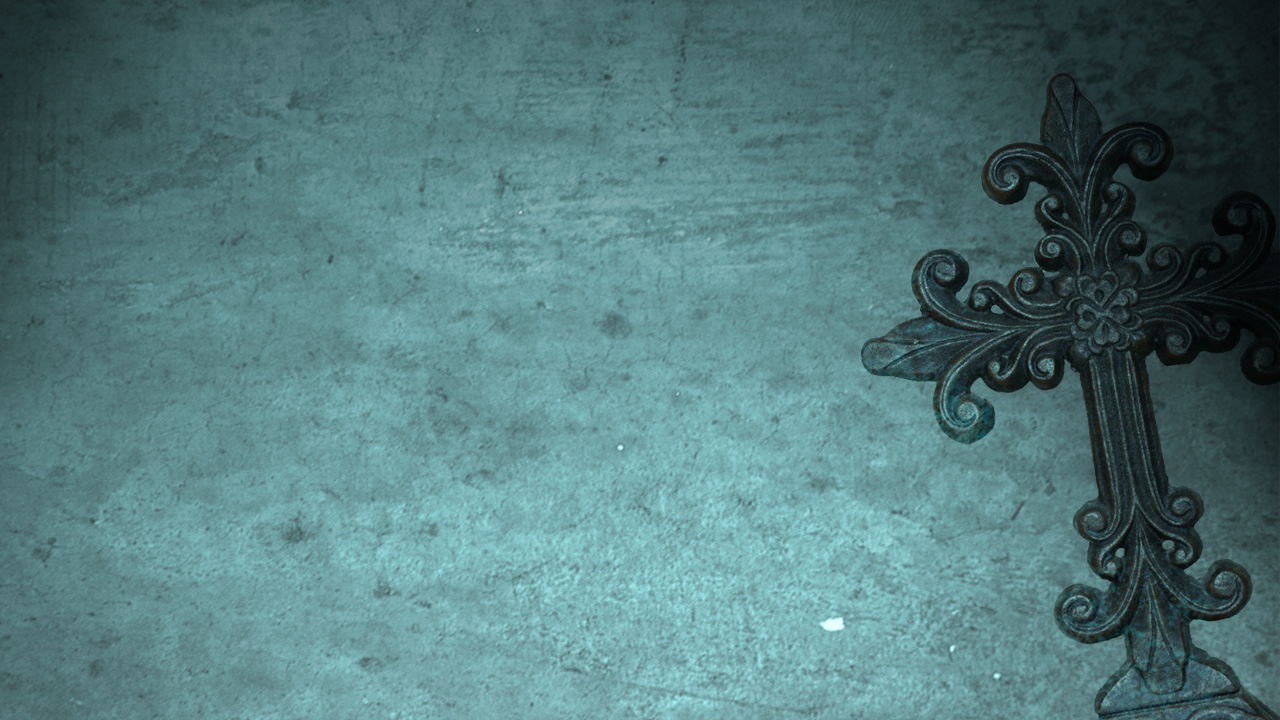 Go.
Serve.
Baptize.